Conseil d’examen du prix des médicaments brevetés (CEPMB) : 25 ans d’expérience
Michelle Boudreau, Directrice exécutive
Conférence Pricing and Reimbursement
Toronto (Ontario)
Le 11 juin 2012
Sommaire________________________________________________
Aperçu du CEPMB
Tests appliqués aux prix du CEPMB
Le Canada dans le contexte mondial
Modifications et clarifications apportées aux Lignes directrices depuis 2010
Plan de surveillance et d’évaluation des Lignes directrices
Statistiques relatives à la réglementation
Mise à jour sur les audiences
Prochaines étapes
Annexe
2
Aperçu du CEPMB________________________________________________
Créé en 1987 comme pilier de protection du consommateur en vertu des modifications apportées à la Loi sur les brevets
Le CEPMB est un organisme indépendant qui détient des pouvoirs quasi judiciaires. Il est investi d’un double rôle :
Réglementation : Veiller à ce que les prix auxquels les brevetés vendent leurs médicaments brevetés au Canada ne soient pas excessifs
Rapport : Faire rapport des tendances relatives aux produits pharmaceutiques ainsi que des dépenses de recherche des brevetés
Compétence
Réglementation des prix départ-usine, à savoir les prix auxquels les brevetés vendent leurs médicaments brevetés pour usage humain ou vétérinaire au Canada aux grossistes, aux hôpitaux et aux pharmacies
3
Tests appliqués aux prix du CEPMB – Niveau thérapeutique________________________________________________
Combinaison de l’amélioration thérapeutique et du prix de référence international
Reconnaître l’innovation pharmaceutique progressive
Au moment du lancement, la majoration de prix s’harmonise avec le degré d’amélioration des bienfaits thérapeutiques :
Quatre nouveaux niveaux d’amélioration thérapeutique :
Découverte – Test de la médiane des prix internationaux (MPI)
Amélioration importante – Le prix le plus élevé entre le plus élevé des prix obtenus au moyen du Test de la comparaison du prix selon la catégorie thérapeutique et le test MPI
Amélioration modeste – Le plus élevé des prix entre la médiane des prix obtenus au moyen du Test de la comparaison du prix selon la catégorie thérapeutique et du test MPI, et le prix le plus élevé obtenu au moyen du Test de la comparaison du prix selon la catégorie thérapeutique (des facteurs primaires et secondaires s’appliquent dans ce cas)
Amélioration minime ou nulle – Le prix le plus élevé obtenu au moyen du Test de la comparaison du prix selon la catégorie thérapeutique
Après le lancement, surveiller le prix de transaction moyen (PTM) par rapport au prix moyen non excessif (PMNE), assujetti à la limite établie en fonction de l’Indice des prix à la consommation
4
Tests appliqués aux prix du CEPMB – Prix de référence international__________________________________________________________
Le prix de référence au lancement et pour les médicaments existants est établi en fonction de 7 pays de comparaison – la France, l’Allemagne, l’Italie, la Suède, la Suisse, le Royaume-Uni (R.-U.) et les États-Unis (É.-U.).
Les modifications aux politiques dans ces pays pourraient avoir une incidence sur les prix au Canada.
Au cours des trois dernières années, l’Allemagne a le plus souvent eu le prix de référence le plus élevé selon les tests appliqués aux prix du CEPMB, suivi des     É.-U. 
Les mesures de limitation des coûts prises par les pays de comparaison (p. ex., l’Allemagne) peuvent entraîner de plus faibles prix au Canada
Fréquence de l’établissement de la comparaison du prix au Canada avec le prix international le plus élevé au moment du lancement
Pays de gauche à droite : France; Allemagne; Italie; Suède; Suisse; R.-U.; É.-U.
5
Modifications/Clarifications apportées aux Lignes directrices depuis 2010________________________________________________
6
Modifications/Clarifications apportées aux Lignes directrices depuis 2010 (suite)________________________________________________
7
Plan de surveillance et d’évaluation des Lignes directrices________________________________________________
Le Plan de surveillance et d’évaluation des Lignes directrices aide à surveiller et à évaluer, de façon continue, l’application et l’incidence des principales modifications apportées aux Lignes directrices : 
Il veille à ce que les Lignes directrices demeurent pertinentes et efficaces.
Il respecte les attentes des intervenants.
Il utilise des indicateurs qualitatifs et quantitatifs.
Il permet au personnel de fournir au Conseil des mises à jour annuelles.
8
Plan de surveillance et d’évaluation des Lignes directrices (suite)______________________________________________
* Résultats d’après l’examen de 2010
9
Plan de surveillance et d’évaluation des Lignes directrices (suite)_________________________________________________________
10
Statistiques relatives à la réglementation______________________________________________
De 2000 à 2009, on a lancé sur le marché en moyenne 86 nouveaux produits médicamenteux par année.
Des 109 nouveaux produits médicamenteux lancés sur le marché en 2011 :
79 % d’entre eux étaient conformes aux Lignes directrices;
13 % d’entre eux ont fait l’objet d’une enquête;
8 % d’entre eux n’étaient pas conformes aux Lignes directrices, mais n’ont pas justifié la tenue d’une enquête.
11
Statistiques relatives à la réglementation : Engagements de conformité volontaire et ordonnances du Conseil de 2008 à 2012 ________________________________________________
12
Mise à jour sur les audiences________________________________________________
Affaires devant le Conseil
Affaires en cours
Apotex Inc. (défaut de présenter ses rapports)
Apo-Salvent exempt de CFC
Décisions en instance
Sandoz Inc. (défaut de présenter ses rapports)
Pentacel et Quadracel (réexamen des raisons des mesures correctives)
Appels interjetés auprès de la Cour fédérale – Révision judiciaire
ratiopharm Inc.; ratio-Salbutamol HFA; Copaxone (réexamen)
Affaire devant la Cour suprême du Canada en 2011
Celgene Corporation (vente de Thalomid aux termes du Programme d’accès spécial)
13
Prochaines étapes________________________________________________
Engagement et liaison continus auprès des intervenants
Intérêt soutenu pour la protection du consommateur tout en évitant de freiner l’offre d’avantages en matière d’innovation et de méthodes dont peuvent bénéficier les consommateurs et les payeurs
Le Conseil a adopté deux priorités pour 2012-2013 : 
améliorer le taux de conformité à l’aide de modes extrajudiciaires de règlement des différends
réduire le fardeau réglementaire 
Réponse du CEPMB à l’évaluation de programme menée récemment
Engagement continu auprès des organisations et des organismes de réglementation internationaux
Engagement à l’égard des Lignes directrices qui peuvent être adaptées à un milieu en évolution
14
Thank you.
Merci.
michelle.boudreau@pmprb-cepmb.gc.ca

www.pmprb-cepmb.gc.ca

Twitter : @PMPRB_CEPMB
15
Annexe
Données sur les tendances relatives aux 
produits pharmaceutiques
16
Le Canada dans le contexte mondial________________________________________________
Les prix au Canada en 2010 étaient plus élevés que dans plusieurs pays de l’OCDE
Données : IMS Health, 2010
Pays de gauche à droite : Corée du Sud; Italie; R.-U.; Australie; France; Espagne; Autriche; Belgique; Suède; Suisse; Danemark; Canada; Allemagne; Mexique; Japon; É.-U.
17
Le Canada dans le contexte mondial (suite)________________________________________________
Le taux d’augmentation des ventes de médicaments est plus élevé que dans les pays de comparaison
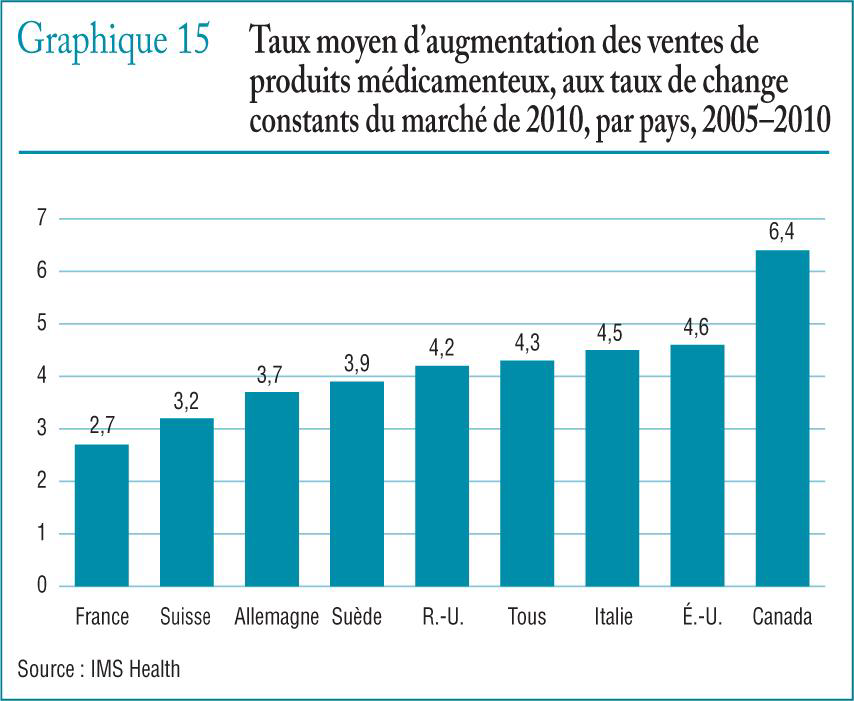 18
Le Canada dans le contexte mondial (suite)________________________________________________
En 2005 et en 2010, la part des ventes de médicaments au Canada sur les marchés mondiaux représentait 2,4 % et 2,7 %, respectivement









Une faible part, mais un marché en croissance
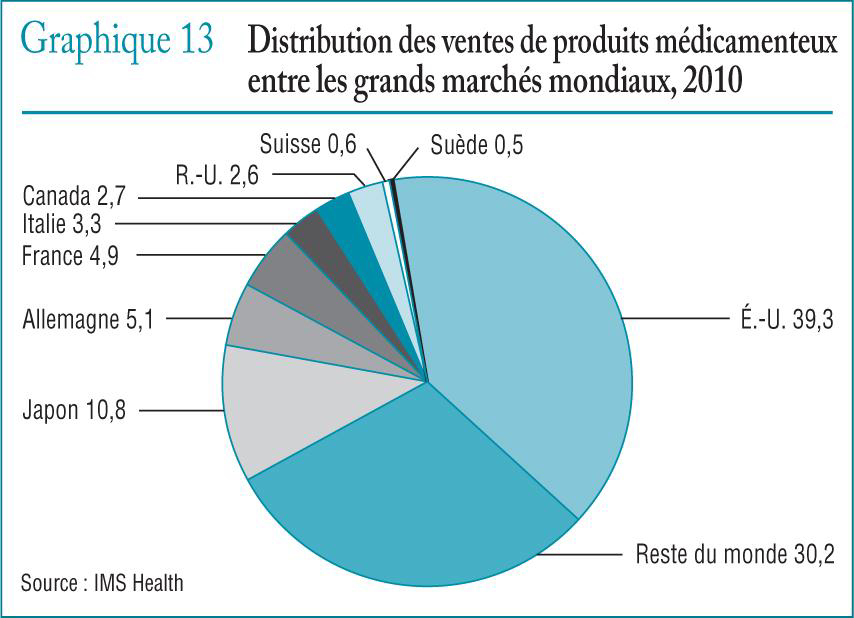 19
Dépenses des régimes publics d’assurance-médicaments canadiens* en médicaments sur ordonnanceTaux de croissance et totaux annuels, 2005-2006 à 2010-2011
* Part fédérale des dépenses en médicaments sur ordonnance assumées par neuf régimes publics d’assurance-médicaments qui participent au Système national d’information sur l’utilisation des médicaments prescrits (SNIUMP). Les totaux correspondent aux dépenses des régimes en ordonnances, ces dernières comprenant le médicament, les frais d’exécution d’ordonnance et la marge bénéficiaire.
20
Variation des parts de toutes les ordonnances* par segment de marché, 2005-2006 à 2010-2011________________________________________________
Équivalents français : Generic = Produits médicamenteux génériques; Patented Brand = Produits médicamenteux de marque brevetés; Non-Patented Brand = Produits médicamenteux de marque non brevetés
* Les totaux correspondent à ceux de neuf régimes publics d’assurance-médicaments qui participent au SNIUMP.
21